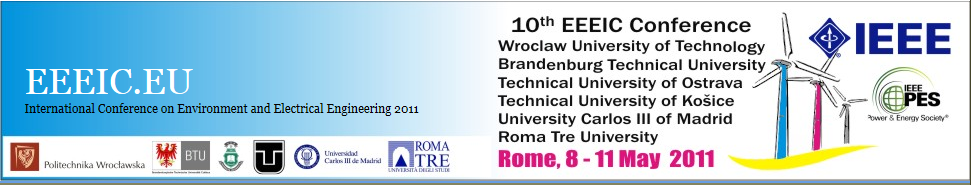 Dariusz Grabowski
Janusz Walczak
Silesian University of Technology, Poland
Analysis of Deterministic Modelof Electric Arc Furnace
1
OUTLINE
Introduction
Electric arc furnace 
structure
melt cycle
models
Deterministic model developed using power balance equation
Solution to the arc equation in a closed form
Example
Conclusions and further research
2
Introduction
The electric arc furnaces are more and more important for reasons of environmental protection – they enable recycling of steel.
However, at the same time they are highly nonlinear loads and so cause such negative phenomena as:
voltage flicker,
waveform distortion.
In order to analyze power quality problems it is important to develop a realistic arc model.
3
Electric arc furnace – structure*
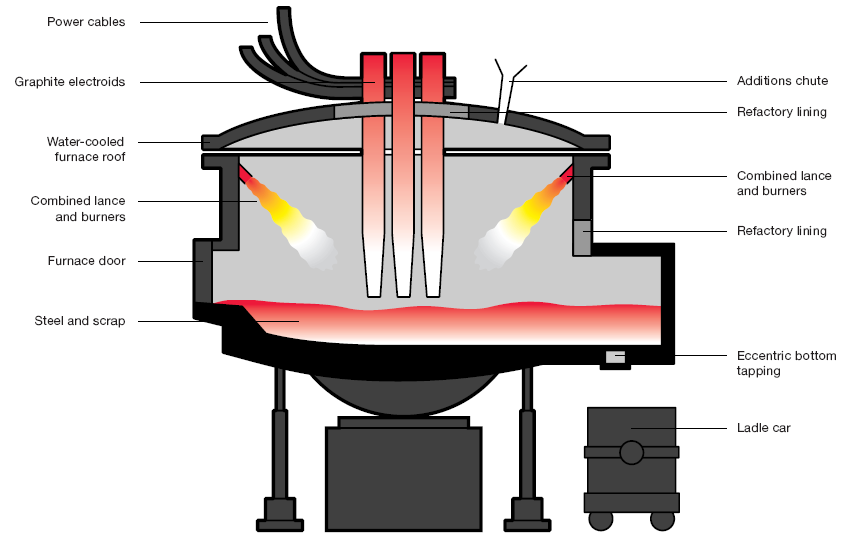 * „Making and rolling steel”  - www.corusgroup.com
4
Electric arc furnace – melt cycle*
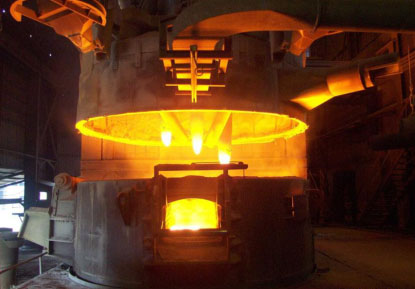 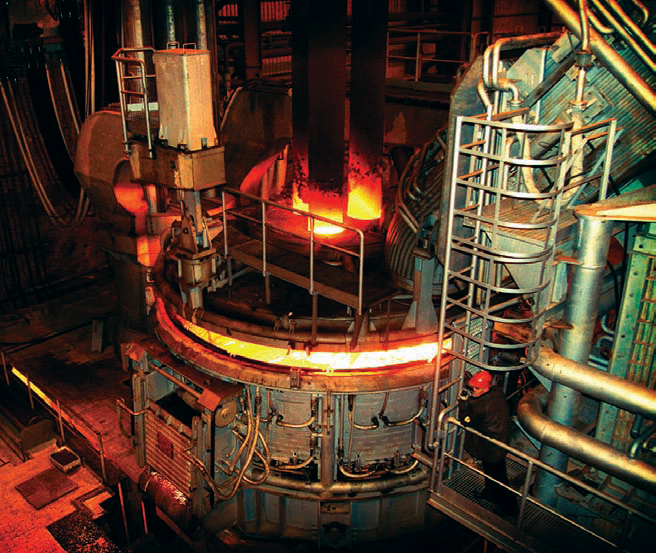 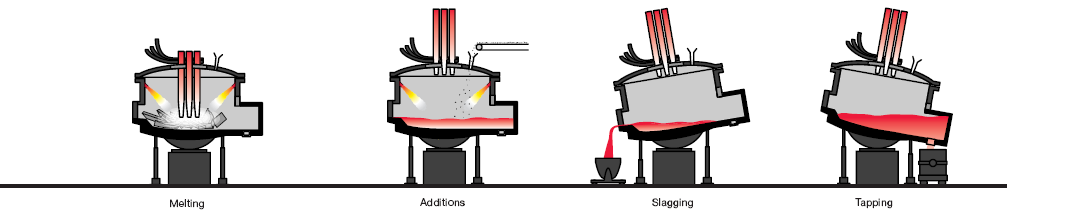 5
deterministic models
6
time-varying model
Deterministic model
7
deterministic model - power balance equation
8
deterministic model - power balance equation
9
deterministic model - power balance equation
conditions of cooling
variations of the resistivity with temperature
10
electric ARC FURNACE MODEL
where:
11
solution to ARC FURNACE equationGeneral case
12
solution to ARC FURNACE equationperiodic case
where:
13
Example – input data
The constants of proportionality take the following values [4]: 
k1=3000, 
k2 = 1,
k3 = 12.5. 
The current waveform i(t) is periodic - the only nonzero harmonics are  3rd, 5th and 7th. The percent of fundamental for these harmonics is equal to 5%, 4.5% and 1%, respectively [13].
14
Example
ODE solution
15
Example
16
Example
17
selected References
A. A. Gomez, J.J.M. Durango and A. E. Mejia, “Electric arc furnace modeling for power quality analysis”. Proc. of the IEEE ANDESCON Conf., 14-17 Sept., Bogota, pp. 1-6, 2010.
M.A. Golkar and S. Meschi, “MATLAB modeling of arc furnace for flicker study”. Proc. of the IEEE Int. Conf. on Industrial Technology, 21-24 April, Chengdu, pp. 1-6, 2008.
P.F. Ribeiro and C.A. Duque, “Probability distribution and spectral analysis of nonstationary random processes” in Time-Varying Waveform Distortions in Power Systems, P.F. Ribeiro, Ed. New York: J. Wiley &Sons, 2009, pp. 19-24.
Wang Yongning, Li Heming, Xu Boqiang and Sun Lilhg, “Simulation research of harmonics in electric system of arc furnace”. Proc. of the Int. Conf. on Power System Technology POWERCON, 21-24 Nov., Singapore, pp. 902-906, 2004.
Burch, R.F., "Thoughts on improving the electric arc furnace model". Power and Energy Society General Meeting - Conversion and Delivery of Electrical Energy in the 21st Century, 2008 IEEE, pp. 1 - 5, 2008.
18
conclusions
The closed form of the solution to a differential equation describing the electric arc has been given in the paper. 
It can be used for direct calculation of the arc radius, conductance and voltage. 
The proposed approach facilitates calculation of the arc characteristic.
The computational results obtained so far agree with existing numerical solutions and measurements.
The arc model can be used to evaluate the impact of arc furnaces on power quality during the planning stage of new plants.
19
Further research
20
Thank you for attention
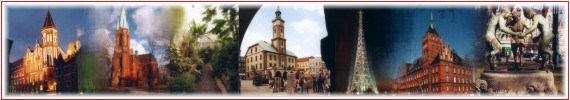 21